Emotional literacy and emotion coaching – a very brief introduction
Dr Eleanor Garrett, Educational Psychologist
[Speaker Notes: 1 min

Will talk about understanding big emotions and things we can do to develop children’s understanding of their own emotions and ways to manage them. Will briefly introduce emotion coaching as one tool]
What is emotional literacy and why is it important?
[Speaker Notes: Emotional regulation is learnt from experience and role models

Adults have a role in guiding and developing emotional regulation and understanding]
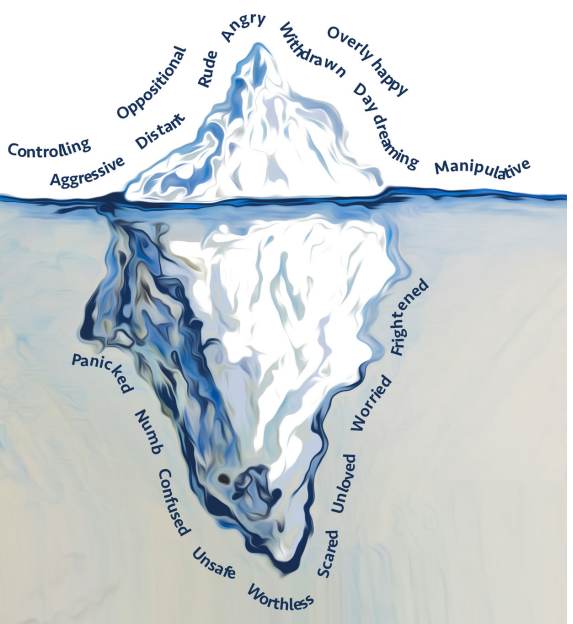 Behaviour as  communication
Below the surface: Hidden needs, what someone is feeling
[Speaker Notes: It helps to see behaviour as a form of communication. What we see on the surface (someones actions) is actually telling a story about how they feel on the inside or what is happening for them below the surface. 
For example, Jay might have flipped the table- below the surface what we didn’t see was that there were bright lights in the classroom making him feel overwhelmed, the teacher didn’t pick him and he felt unloved and rejected, he heard the noise of a closing door which triggered a fight/flight response as at home, this is the noise he hears before his Dad hurts his Mum at home. 
We need to try and understand what is beneath the surface to better understand and respond to the behaviour. 


Thinking of behaviour as communication is important because (Triesman, 2017):
It can help us think about the most appropriate response/intervention
Reminds us that behaviour is not personable
Prevents the young person from becoming negatively labelled]
[Speaker Notes: In case you don’t know what the coke bottle effect is, here’s a little summary.  Think of your child as a coke bottle.  As they go through the day the bottle gets more and more shaken, with the pressure building up.  Anything from getting dressed to sitting in a classroom to breaktimes increases the child’s stress and anxiety.   
They hold is all together whilst at school and that takes a lot of effort.  Then you pick them up from school and bang!  All the coke is released from the bottle at the same time and it makes one almighty mess.]
Emotional regulation & neurodiveristy
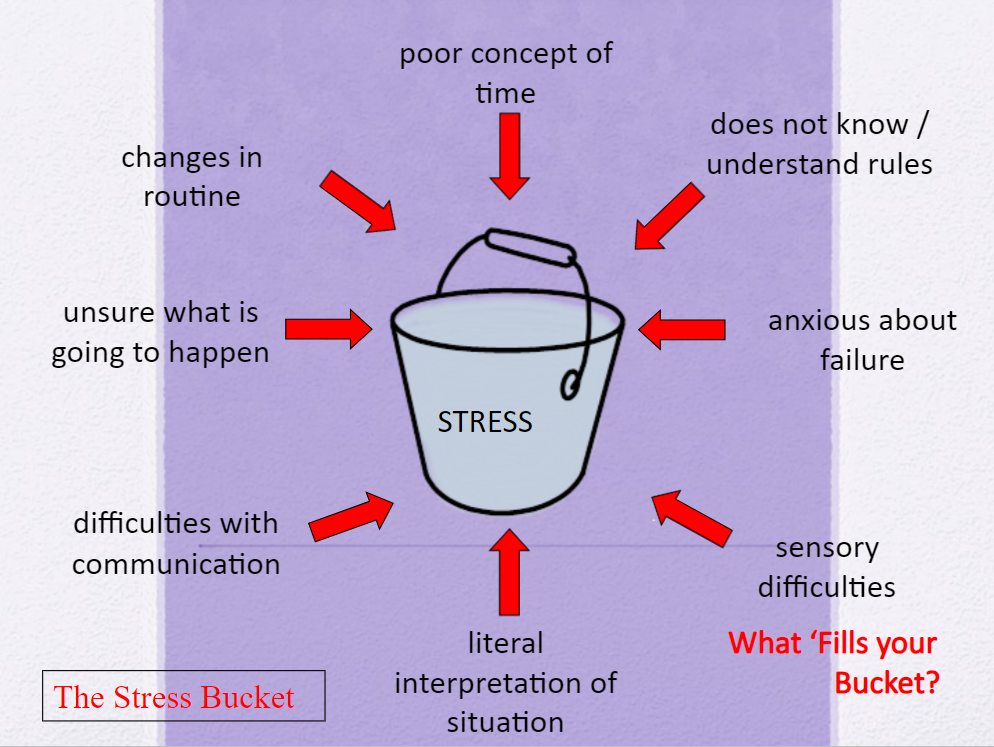 Autistic children and those with ADHD often find it more challenging to regulate their emotions than others.

There’s also aspects of the environment that they will be processing differently which can lead to feelings of overwhelm.
[Speaker Notes: Emotional literacy is important for all children – some may have additional difficulties with managing their emotions

Stress bucket model – used in this example to explain increased feelings of overwhelm for children with autism – however can consider the metaphor of a stress bucket getting filled up by multiple factors and apply it any child that is struggling to regulate their emotions]
Emotion coaching is a communication tool that uses moments of emotion to guide and teach a child
Considers what the feeling, needs, and emotions are behind a behaviour.
It enables us to potentially diffuse and de-escalate situations.
Emotion coaching helps children to feel seen, appreciated and cared for. 
Accepts all emotions as normal and healthy
Emotion coaching -What can we do to help?
[Speaker Notes: American Psychologist John Gottman,]
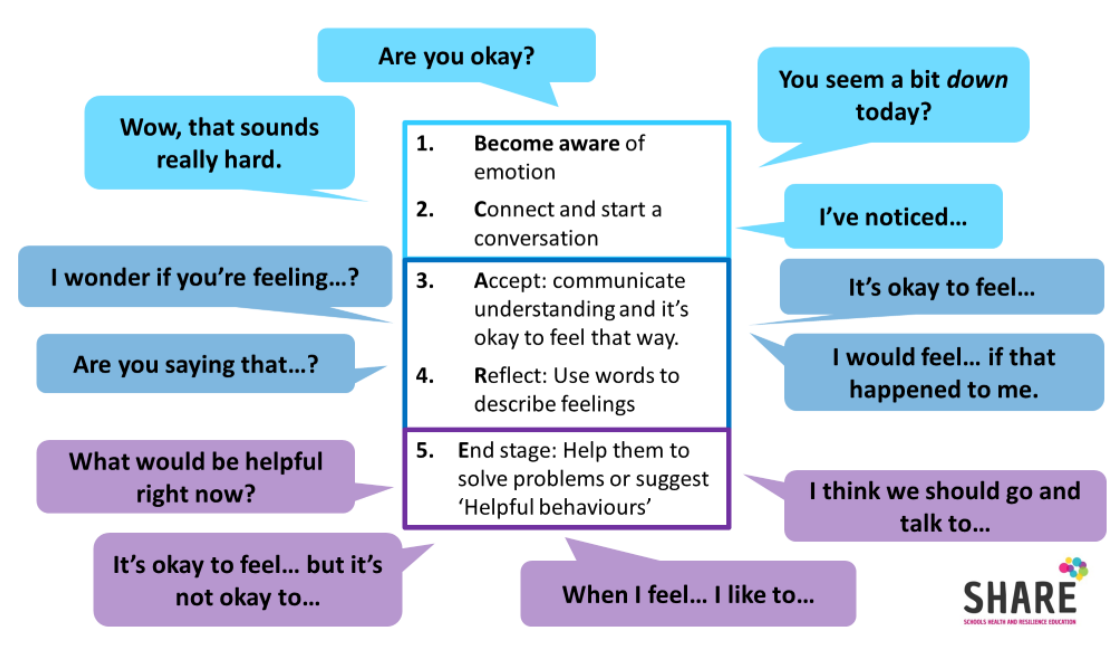 Communication styles
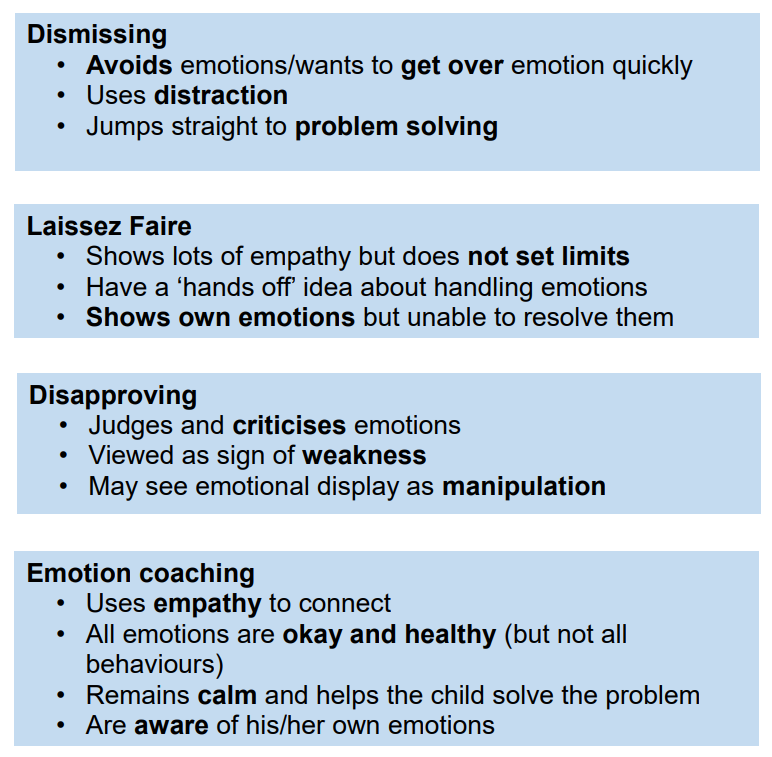 Inside Out - Emotional Intelligence (youtube.com))
[Speaker Notes: Which communication style do you use? Emotion coaching is a style of communication. Most people use a mix of styles, and most are well intentioned, but one is usually more dominant than the others, having a greater impact.]
[Speaker Notes: Helpful model to share]
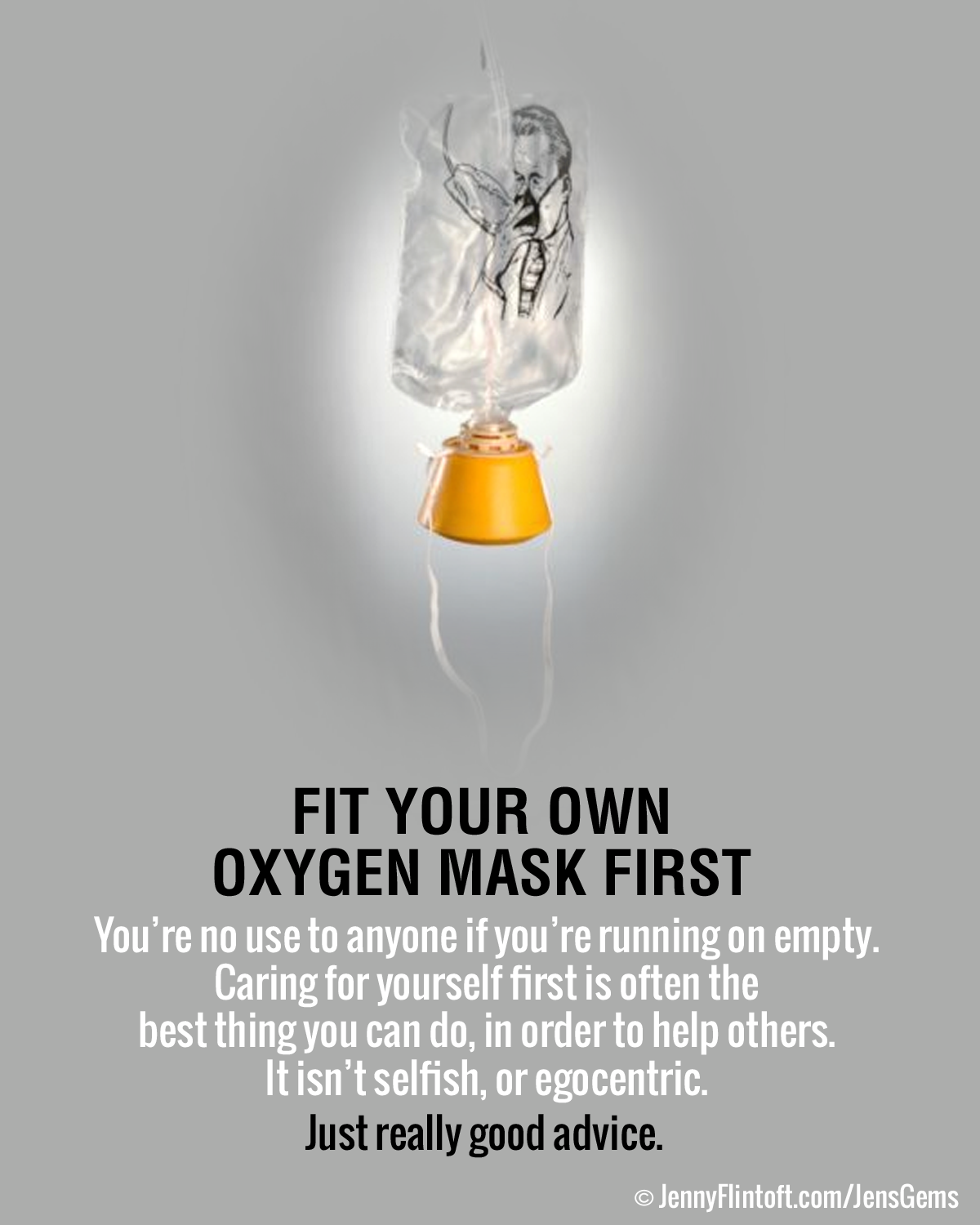 [Speaker Notes: Should probably mention first!
Emotions are contagious]
Any questions?